Conquering Procrastination
Copyright Ruth Hughes 2023
Ruth Hughes, PhD					Emily Drechsler, MA
Howard Community College		Howard Community College
Procrastination is rooted executive function challenges.  It is apparent in poor implementation of:
Time management and organization’
Working memory 
Prioritizing, planning and initiating
Alertness and sustaining effort
Focusing and shifting attention
Self awareness and self control
Problem Solving
Management of negative thoughts and low self esteem
Procrastination is a Huge Barrier for Students with ADHD
Copyright Ruth Hughes 2023
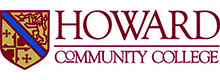 The Turning Point Group at HCC: Who We Serve
14 week group for students with ADHD and academic failure (Average GPA prior to group is 1.9 or a D plus.)
Number one challenge is assignments that are not completed and turned in.  (Average number is 28 missing assignments over a semester.)
Students frequently drop classes because of likelihood of failure.
Many of our students have co-occurring disabilities with autism being the most frequent.

The Turning Point Group is where you can turn your academic life around.
Copyright Ruth Hughes 2023
Goals of Turning Point
Copyright Ruth Hughes 2023
Turning Point Results: Grades
Copyright Ruth Hughes 2023
Turning Point Results:  Missing Assignments
Copyright Ruth Hughes 2023
Implementing these Strategies with Your Student: Overcoming Emotional Obstacles
Copyright Ruth Hughes 2023
Two Major Strategies
Help students to implement and maintain organizational and time management strategies. 
Help students decrease the negative thoughts and emotions that interfered with doing the work and increase positive affirmations that encourage progress.  (Cognitive Behavioral Treatment strategies)

“These strategies are useful, but when it came time for application, it just felt like more work, and I still couldn’t get myself started most of the time.” 
Turning Point Student
Copyright Ruth Hughes 2023
Readiness for Change
Copyright Ruth Hughes 2023
What Causes Procrastination?
Important Lesson Learned
Copyright Ruth Hughes 2023
When work is not done or a student is failing:
This is a problem that can be solved and you are here to help. “Looks like math isn’t going well this semester.  Let’s talk and figure out how I can help.”
Help your student identify where the obstacles are – homework not done, not studying tor tests, work is too hard?
Explore the feelings the student has when thinking about the class – anxiety, shame, guilt, anger, denial, avoidance?
Discussing the Emotional Obstacles with Your Student
Copyright Ruth Hughes 2023
Help your student identify the thoughts behind the feelings:
I’ll always be a failure.
This is just too hard.
Why bother, I always mess up.
The teacher doesn’t understand and doesn’t help me.
Help your student to question these thoughts and establish more positive thoughts
I did well with the math tutor last year.
I can do this with some extra help.
I will not let this defeat me.
Discussing the Emotional Obstacles with Your Student
Copyright Ruth Hughes 2023
What Doesn’t Work
Copyright Ruth Hughes 2023
Help Your Students Make Peace with Who They Are
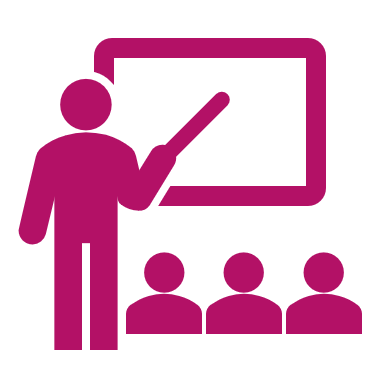 Teach your student about ADHD and executive functioning.  Emphasize that people’s brains work differently.  Your student’s brain is brilliant at some things but not great at others.
Help your student to identify the role of emotion and negative thoughts in academic struggles.
Share experiences of your own struggles and help your child understand he or she is not alone with this struggle.
Work toward acceptance of how their brain works and develop an understand that they can grow and find ways to cope successfully.
Identify personal goals for the semester
Make a commitment to work together to tackle the problems.
“It’s important to be surrounded by people who know 
what you are going through.”  Turning Point Student
Copyright Ruth Hughes 2023
Identify Emotional Obstacles
Copyright Ruth Hughes 2023
Question the Negative Thoughts
Copyright Ruth Hughes 2023
Implementing these Strategies with Your Student: Management and Organizational Strategies
Copyright Ruth Hughes 2023
Time Awareness and Scheduling
Copyright Ruth Hughes 2023
Making Tasks Manageable and Rewarding Yourself
Copyright Ruth Hughes 2023
Prioritizing and To Do Lists
Do all things in order of priority.
Recognize there is not enough time to get everything done.
Prioritizing is especially important for people with poor EF. Without it People respond to what’s happening in the moment and don’t get the important things done.
Urgency versus Importance
Put deadlines in planner.
Nonurgent and nonimportant activities are often those that are most rewarding.
Copyright Ruth Hughes 2023
Ending Procrastination
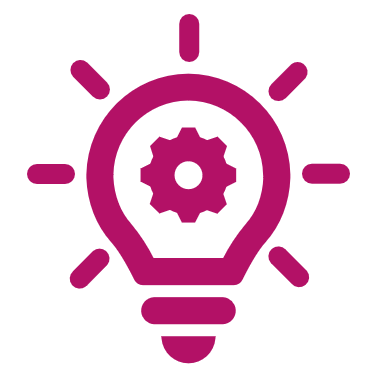 Identify obstacles to starting including negative thoughts.
Identify your goal and potential reward in tackling the task.
Start small and with easy steps.
Break the task into chunks.
Use a timer
Take timed brain breaks when needed.
BUT ALWAYS RETURN TO THE TASK.
Reward yourself to tasks completed.
Copyright Ruth Hughes 2023
Getting Organized
Copyright Ruth Hughes 2023
Project Planning
Copyright Ruth Hughes 2023
Getting to bed is tough for people who have ADHD, all college students, and those who often procrastinate.
Develop a bed time routine. Turn off all electronics and turn on sources of relaxation (music, good book, warm bath)
Develop a consistent bed time.  If have difficulty going to bed earlier, try 15 minute earlier increments until at the desired bedtime.
Develop a consistent wake up time.
Plan and implement a morning routine that gets you going on time.
Importance of Sleep
Copyright Ruth Hughes 2023
What Makes the Difference?Persistence with Implementation
Copyright Ruth Hughes 2023
What Makes the Difference?Nonjudgmental and Supportive Care
Copyright Ruth Hughes 2023
What Makes the Difference?Focusing on Missed Assignments
Copyright Ruth Hughes 2023
CW’s Experience
Copyright Ruth Hughes 2023
MD’s Experience
Copyright Ruth Hughes 2023
Evidence Based Resources
Research on interventions to increase executive functioning is slowly growing.  We have based our work on two sources
Mary Solanto, PhD  Cognitive Behavior Therapy for Adult ADHD, Guilford Press, 2013.
SUCCEEDS Clinic, University of  Maryland  (https://umdadhd.org/succeeds)  Andrea Chronis-Tuscano, PhD and Erin Jones, PhD are the CoDirectors of a clinic designed to help college students with ADHD succeed as students at the University of Maryland.
Copyright Ruth Hughes 2023
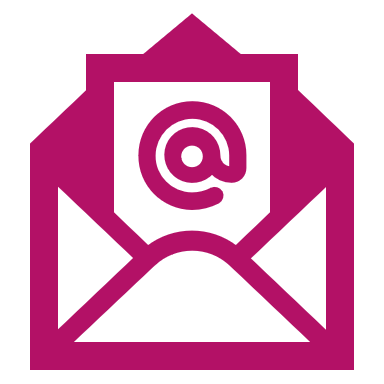 Want More Information?
Contact Ruth Hughes at:
ruthhughes8849@gmail.com
410 599-7695
Or
Emily Drechsler at:
edrechsler@howardcc.edu
Copyright Ruth Hughes 2023